Who Can File an Ethics Complaint & Why It Matters: A Discussion on the Profession’s Values
ICMA Executive Board Northeast Vice-Presidents
Steve Bartha, Town Manager, Lexington, Massachusetts
Brandon Ford, Assistant Township Manager, Lower Merion Township, Pennsylvania
With Jessica Cowles, ICMA Ethics Director
Session Agenda
Brief overview of the ethics review process
Values that shape the review
Key facts about the process
Facilitated roundtable discussion on three questions
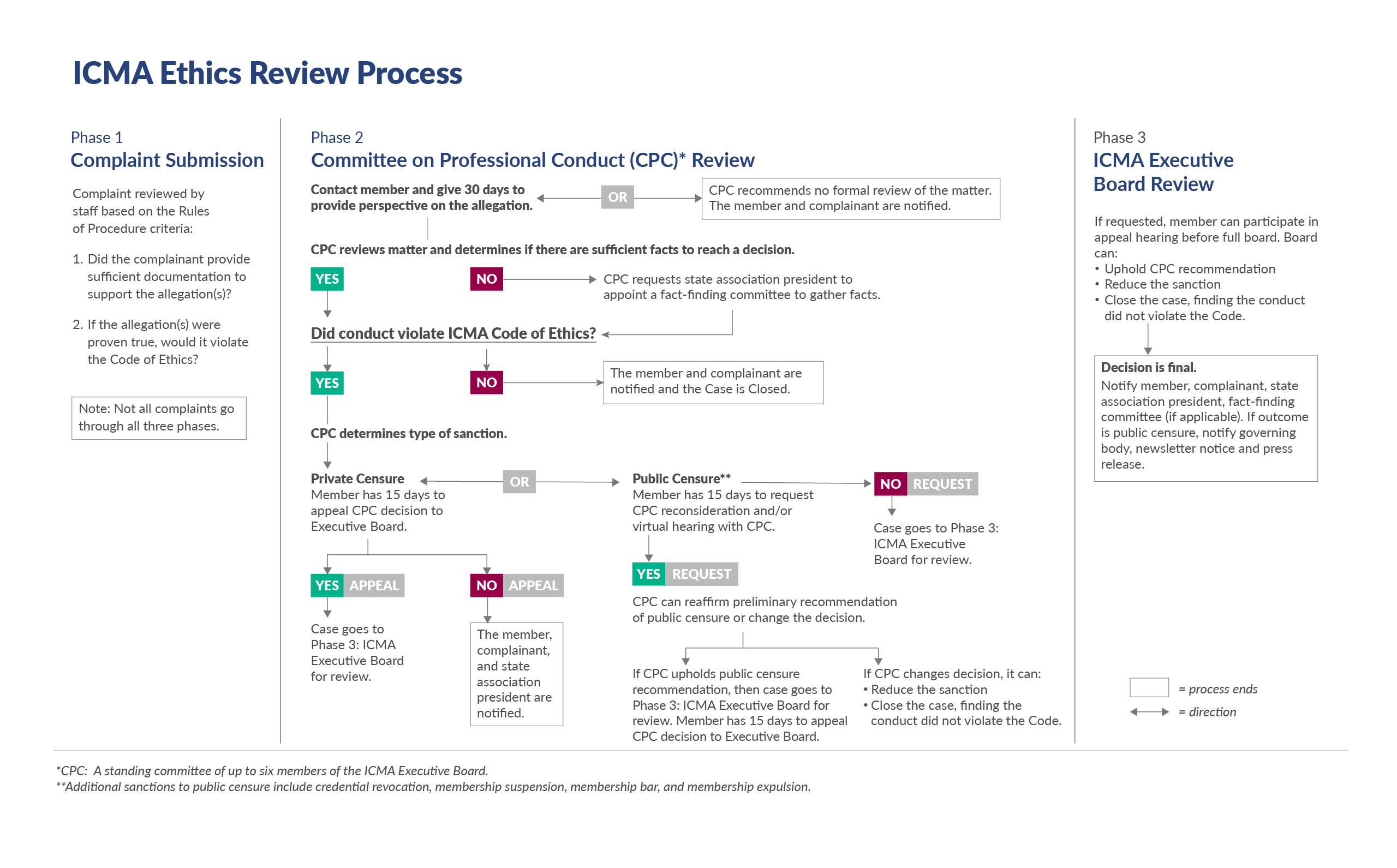 [Speaker Notes: ICMA has a Code of Ethics the membership first adopted in 1924 and the Executive Board (Board) approved the Rules of Procedure for Enforcement of the Code of Ethics in 1962. The Rules formalize the review process when ICMA receives a complaint that alleges a member’s conduct has violated the Code.
 
The Board’s Committee on Professional Conduct (CPC) proposes Rules revisions to the Board based on trends in ethics enforcement. Since 2021, the CPC has been intensively reviewing the Rules, and this resulted in June 2023 revisions. The Rules also are a model for state associations to enforce the Code when ICMA lacks jurisdiction to proceed with the review itself, but the person is a member of the state association, and it has the authority to review the alleged conduct.
 
ICMA’s peer-review ethics process is intentionally deliberative and usually takes between 6-12 months to complete. The graphic is not confidential and is part of FAQs for those looking to file an ethics complaint (https://icma.org/documents/icma-rules-procedure-enforcement-code-ethics). It is important to note ethics staff who support the CPC do not seek out unethical conduct in the profession or file complaints.]
Core Values Articulated in the Rules
[Speaker Notes: Jurisdiction
All members working in local government must follow the entire Code. 
Members not in service must adhere to Tenet 1 (commitment to the profession) and Tenet 3 (honor and integrity). Tenet 7 (political activity) does not apply to elected officials.
 
Confidentiality
 
ICMA does not share whose conduct is under review or has been reviewed unless the conduct resulted in a public censure. 
Members are bound to maintain the confidentiality of the process as stated in Tenet 3’s guideline.
 
Presumption of Ethical Conduct 
 
Members are presumed to conduct themselves ethically unless the facts prove otherwise. 
 
Anonymity
 
When ICMA receives an ethics complaint, the individual chooses between being named as the complainant or remaining anonymous. This choice does not affect the overall process, only whether the name can be shared with the member.
Complaints generally come from ICMA colleagues, state associations or its standing ethics committee, or community residents or elected officials. 
 
Due Process
 
The process is intentionally deliberate to ensure the case is handled fairly. 
The Rules provide deadlines to keep the review moving forward in a timely manner. 
 
Objectivity
 
The CPC evaluates the unique details and circumstances of each complaint.]
Key Facts about the Enforcement Process
What makes a complete complaint?
Fact-based decisions
Reconsideration and appeal rights
Notifications
[Speaker Notes: Key Facts About the Enforcement Process in the Rules
Complaint Submission: ICMA has an online complaint portal to streamline the process and make it uniform for all complaints. A complainant must submit a written narrative with documentation (e.g., media articles, texts/emails, legal documents, etc.) to substantiate the ethics allegation. 
 
Fact-Based Decisions: ICMA’s ethics review decisions are fact-based. As examples, factors include the nature and willfulness of the violation, the member’s prior violations, and the member’s level of professional or public responsibility.
 
Reconsideration and Appeal Rights: A member can (1) request the CPC reconsider its decision based on new or clarifying information, (2) request a CPC hearing on its recommendation for public censure, and/or (2) appeal the decision to the Board. Only the Board has authority to publicly censure a member for conduct that violated the Code. The Board hears cases in executive session, and the Board’s decision is final.
 
Notifications: Private censure remains a confidential matter, and it receives no public comment from ICMA. When the individual submitting a complaint is not a member, ICMA has no mechanism to enforce the confidentiality of the process, so the complainant is notified only that the ethics review is complete. A public censure notice goes to the member, complainant, ICMA membership, the state association president, the appropriate governing body, and a press release to local news media.]
Facilitated Roundtable Discussion Questions
Who should have the standing to file an ethics complaint?
What do you think about the notification process to state association presidents and complainants?
What do you think about the 5-year time limit with this exception?
Thank You!
Steve Bartha, Town Manager, Lexington, Massachusetts: SBartha@ICMA.org 
Brandon Ford, Assistant Township Manager, Lower Merion Township, Pennsylvania: BFord@ICMA.org
Jessica Cowles, ICMA Ethics Director: JCowles@ICMA.org